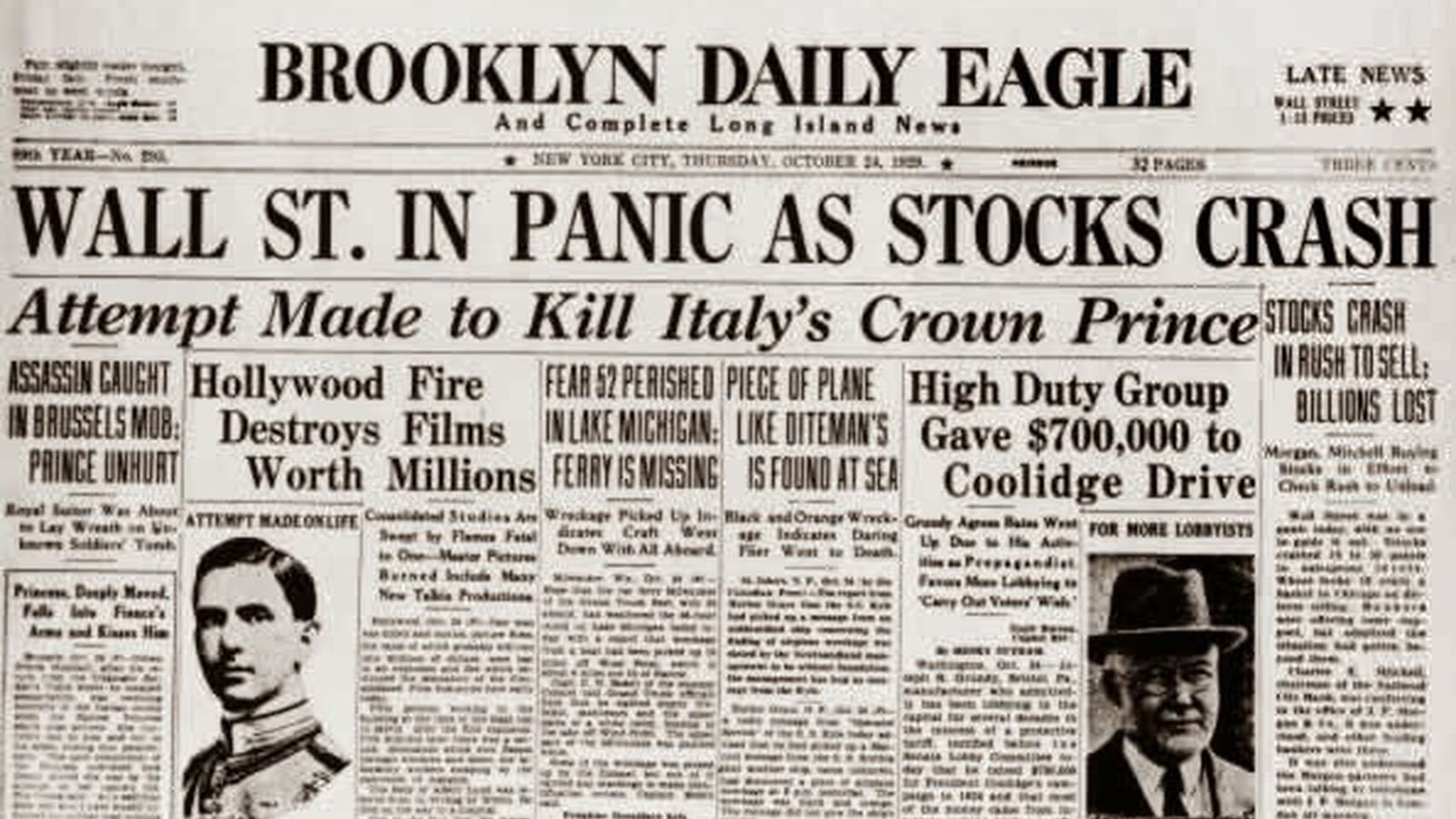 Crisis del Estado Liberal
Historia 2° Medio OA: 02
Profesor Abraham López
Clase N° 14a
Esta foto de Autor desconocido está bajo licencia CC BY-NC-ND
Objetivo
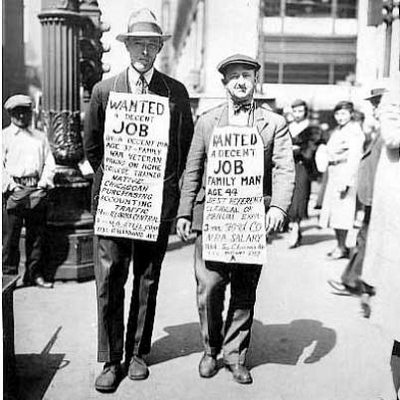 Caracterizar la crisis de 1929  y sus consecuencias sobre el modelo de Estado liberal, mediante el análisis de fuentes primarias y secundarias.
Esta foto de Autor desconocido está bajo licencia CC BY-SA-NC
El Modelo Liberal Clásico (s XIX)
Ideales del liberalismo clásico
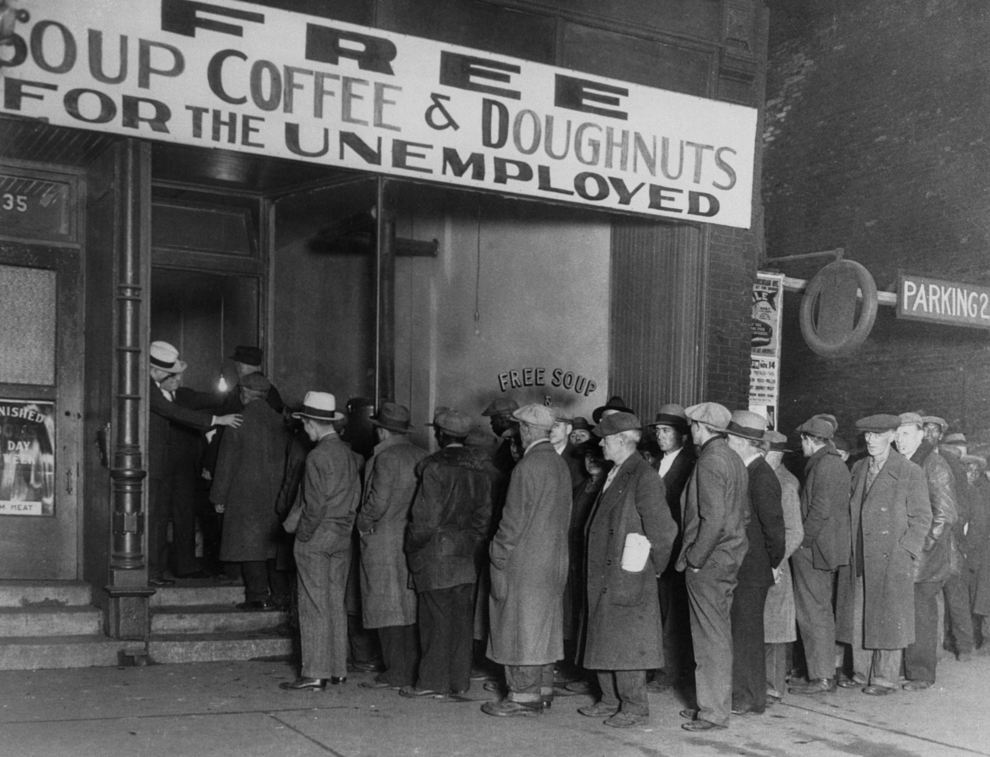 Durante el siglo XIX se desarrolló en las potencias industriales un crecimiento económico sin igual.

A inicios del XX, Estados Unidos toma el rol de potencia, desarrollando un control sobre las economías mundiales. Todos le compran o venden a Estados Unidos.

A fines de los años 20 se produce un quiebre en este esplendor económico.
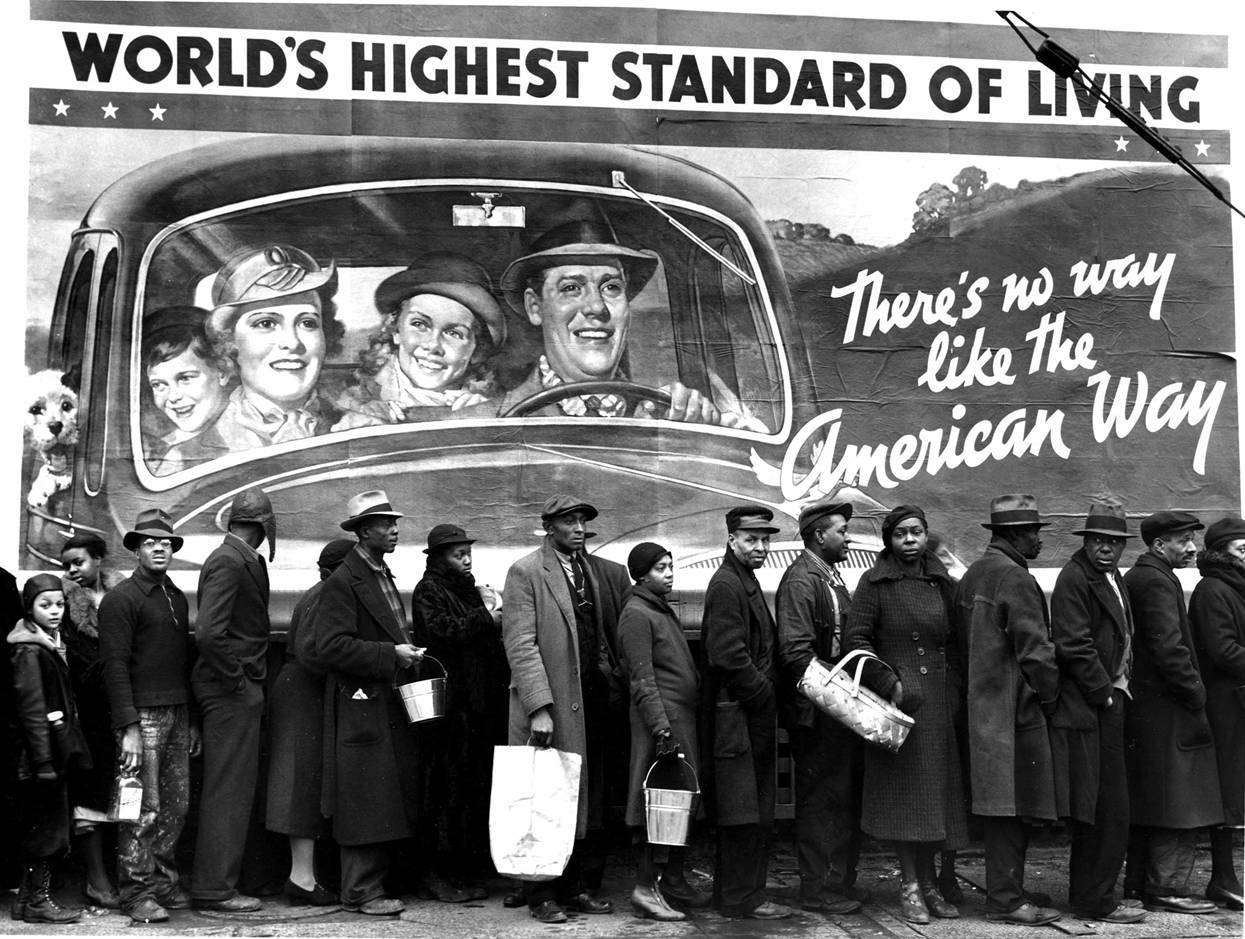 [Speaker Notes: ¿Cómo cambió la realidad social entre los años 20 y los años 30?
¿Qué produjo dicho cambio?]
Considerando lo revisado en la clase anterior sobre los locos años 20 y las imágenes anteriores:

¿Cómo cambió la realidad social entre los años 20 y los años 30?




¿Qué pudo producir dicho cambio?